The Nature of Life
Chapter 1: The Science of Biology
What do we know about science and the nature of life?
All life is based on a universal genetic code written in DNA
Scientific tools provide more information about the living world than we ever thought possible
Science enables us to understand the natural world and allows us to predict and influence natural events
What discoveries lie in the future?
Can new tools and techniques for studying DNA allow us to cure or prevent diseases?
How will we respond to new information about humanity’s complicated effects on the natural world?
How will studying the smallest systems (molecules) affect our understanding of the largest biological systems (ecosystems)?
1-1 What is Science?
Goals:
To investigate and understand nature
To explain events in nature
Use explanations to make predictions
1-1 What is Science?
Deals only with the natural world
Scientists collect and organize information in a careful, organized way, looking for patterns and connections
Scientists make predictions that can be tested by examining evidence
Refers to a body of knowledge that scientists have built up after years of using this process
1-1 What is Science?
Evidence is based on observation and is called data
Evidence can be qualitative or quantitative
Observations are followed by inferences, a logical interpretation of evidence based on prior knowledge
1-1 What is Science?
A hypothesis is a possible explanation for an observation or an answer to a scientific question. It must be testable!
They may come from prior knowledge, logical inferences or imaginative guesses
Even incorrect hypotheses advance scientific knowledge
1-1 What is Science?
All scientists have a problem solving attitude at work
Scientists consider the universe as a system in which basic rules apply and assume those rules can be discovered through scientific inquiry
Scientists must be open minded, curious , honest and skeptical
1-1 What is Science?
Science involves human values (ethics)
Make a list of all the things you need to understand in order to protect your life and the lives of those close to you
Understanding all these things involve scientific information, but also involve moral principles, laws, and the economy
Science makes recommendations, but people decide what to do with that information so it is important that everyone understand what science is, what it can do and what it cannot do
1.2 How Science Works
Designing an experiment
6 steps
Stating a problem
Forming the hypothesis
Designing controlled experiments
Recording and analyzing results
Drawing a conclusion
Publishing and repeating investigations
1.2 How Science Works
Read and quick write in pairs
Discuss the work of Francesco Redi, Lazzaro Spallazani and Louis Pasteur
What were the problems each experiment was designed to solve, their experimental steps and the conclusions of each experiment
How did Pasteur improve upon Redi’s experiments?
What is the impact of their work on society?
1.2 How Science Works
Sometimes model systems or alternative experiments are used when experiments on humans or animals have ethical implications
1.2 How Science Works
A theory is developed after evidence from numerous investigations build up
A theory is a well supported and tested hypothesis or explanation that unifies many observations
1.3 Studying Life
Characteristics of living things
Made up of cells
Reproduce
Based on a universal genetic code
Grow and develop
Obtain materials and energy
Respond to their environment
Maintain a stable internal environment
As a group change over time
1.3 Studying Life
Branches of Biology
Zoology-animals
Botany-plants
Microbiology-microorganisms
Neurobiology-neurons
Biotechnology-recombinant DNA
Ecology-ecosystems
Ethologists-behaviors
Paleontology-life as it was in the past
And more!
1.3 Studying Life
Levels of organization in life
Molecules
Cells
Tissues
Organs
Organisms
Populations
Communities
Ecosystems
Biosphere
1.4 Tools and Procedures
Common measuring system-metric
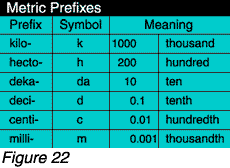 1.4 Tools and Procedures
Common measuring system-metric
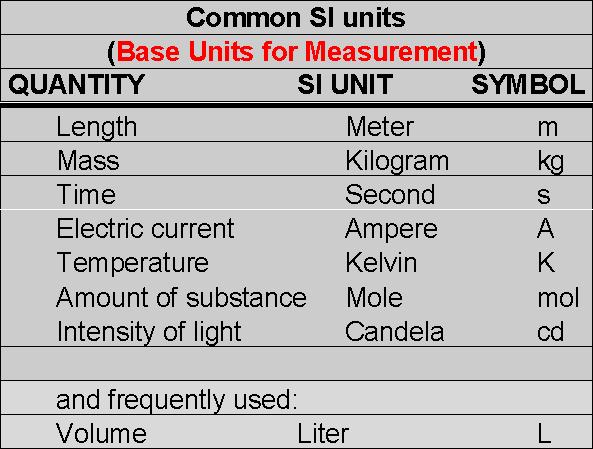 1.4 Tools and Procedures
Scientists used data tables and graphs to organize data and looks for patterns to help in understanding
Technology helps with this
1.4 Tools and Procedures
Microscopes
Produce magnified images of things too small to see
Light microscopes focus visible light to produce images. Compound microscopes allow light to pass through a sample and use two lenses to form an image
Electron microscopes focus beams of electrons. Includes transmission electron microscopes (TEM), scanning, scanning tunneling
Atomic force used a movable tip that is dragged over the surface of the sample and maps the topography
1.4 Tools and Procedures
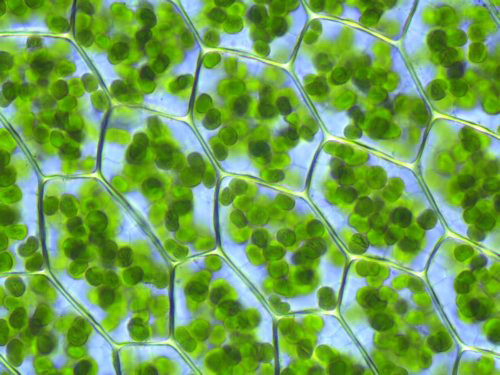 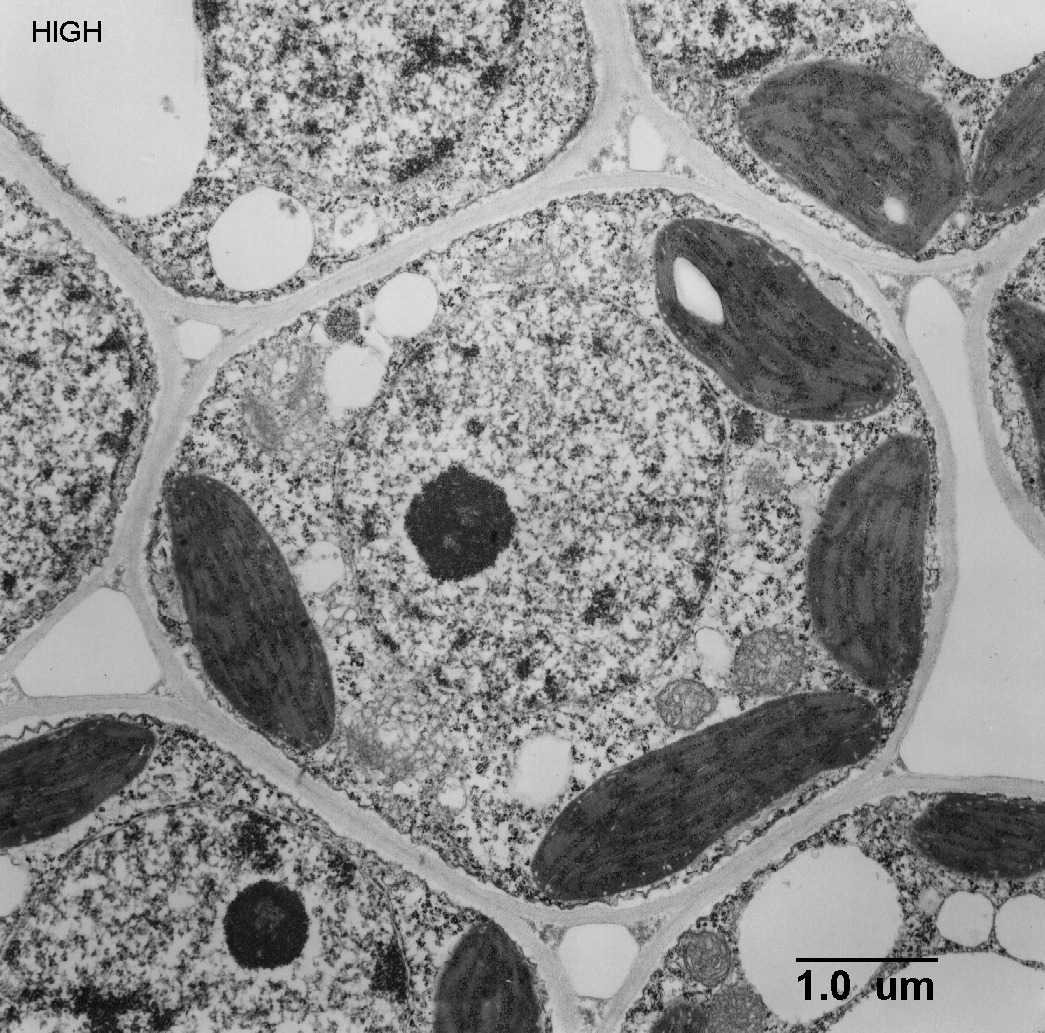 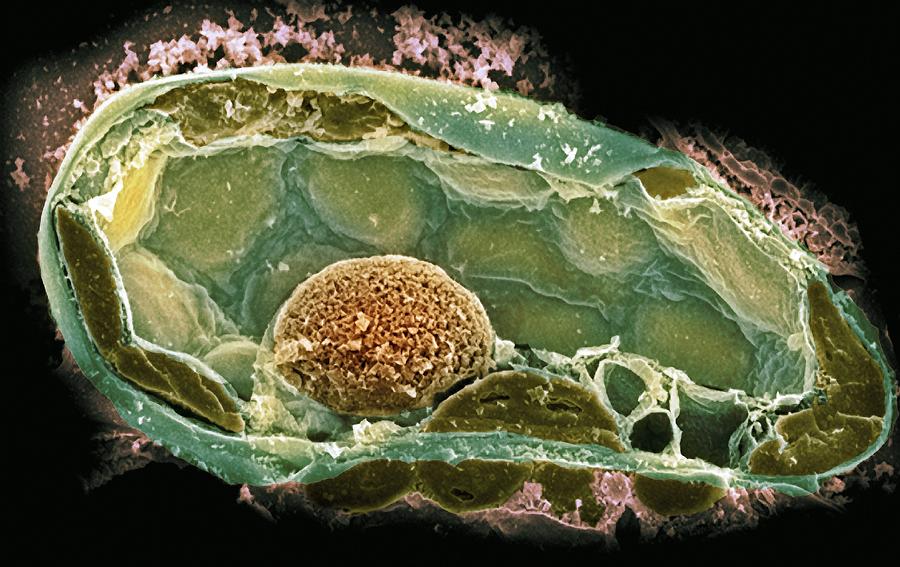 1.4 Tools and Procedures
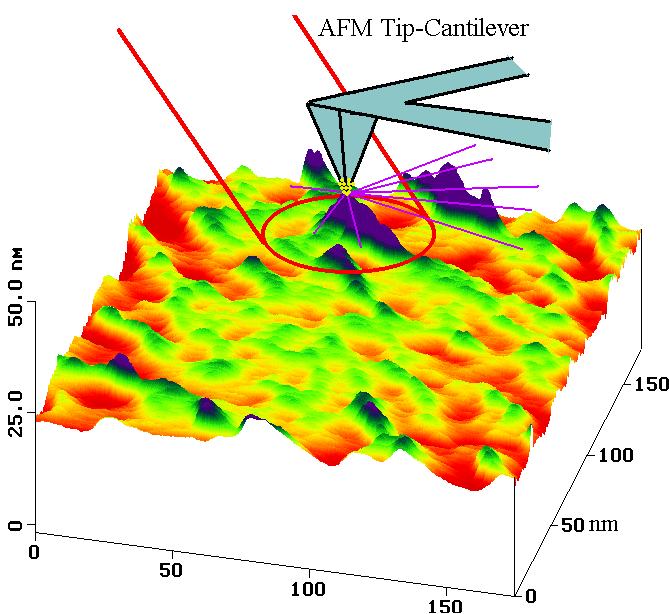 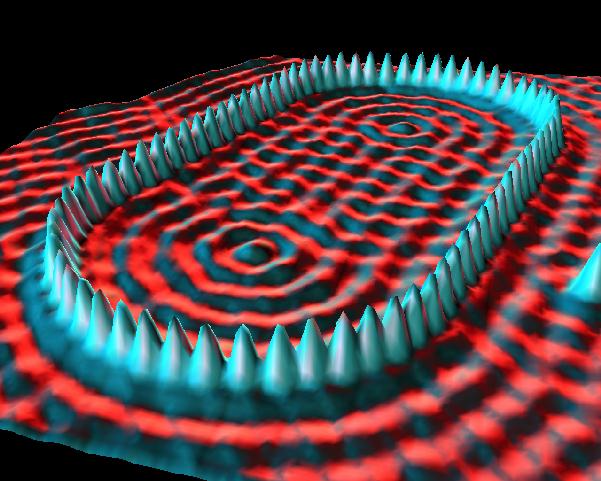 1.4 Tools and Procedures
Lab techniques for studying cells
Cell culture
Cell fractionation
Lab techniques for studying organisms
Animal experiments
Lab safety and disposal of hazardous materials
The Nature of Life
Chapter 2: The Chemistry of Life
2.1 The Nature of Matter
Atoms and subatomic particles
Protons and neutrons in the nucleus
Electrons outside the nucleus
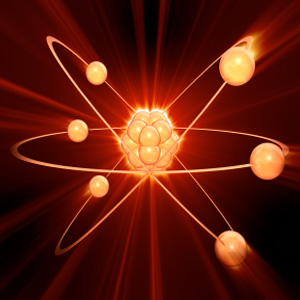 2.1 The Nature of Matter
Atoms
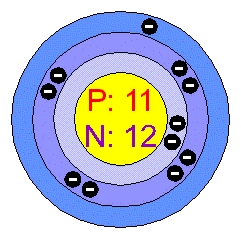 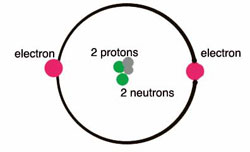 Helium atom
Element #2 in periodic table
Sodium atom
Element #11 in periodic table
2.1 The Nature of Matter
Isotopes
Atoms of an element that have a different number of neutrons
Same chemical properties, same number of protons and electrons
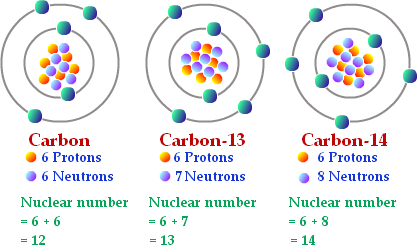 2.1 The Nature of Matter
Radioactive isotopes
Some isotopes have unstable nuclei; the nucleus breaks down and subatomic particles and/or electromagnetic radiation
Used as tracers in the body or in an ecosystem, radiation therapy, radiocarbon dating
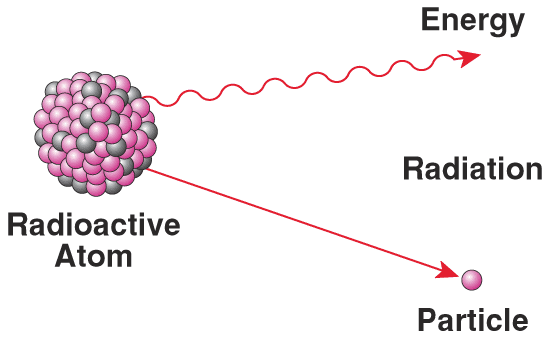 2.1 The Nature of Matter
Chemical Compound
Elements combine with other elements to form compounds
Named by chemical formulas
Ex H2O, CO2, NaCl
Atoms in a compound are held together by chemical bonds (ionic or covalent)-Intramolecular
2.1 The Nature of Matter
Chemical Bonds
Ionic-bond forms when one of more electrons are transferred from one atom to another, resulting in 2 charged atoms called ions. Opposite charges attract each other. Occurs between a metal and a nonmetal Ex NaCl
Covalent-bond formed when electrons are shared between 2 atoms. Occurs between 2 non-metals Ex CH4
2.1 The Nature of Matter
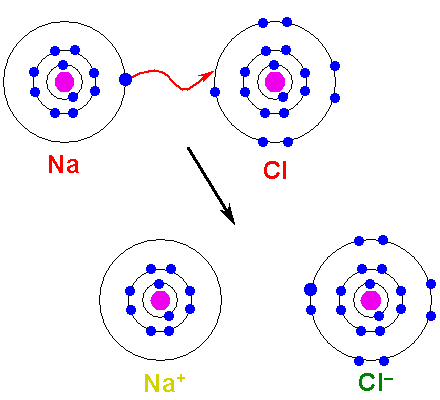 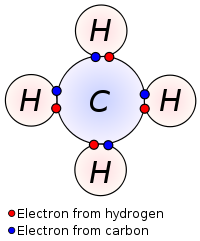 2.1 The Nature of Matter
Van der Waals Forces
An attraction between oppositely charged regions of nearby molecules
Weak
Hold molecules together-Intermolecular
Gecko feet
2-2 Properties of Water
Polarity
Water is polar; the electrons that are shared are not equally distributed between the hydrogens and the oxygen
Oxygen is more electronegative and attracts electrons more strongly
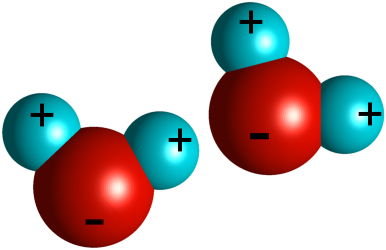 2-2 Properties of Water
Hydrogen bonds-polar molecules attract each other and form bonds between hydrogen and any small electronegative atom, like oxygen
Results in cohesion (between molecules of the same substance) and adhesion (between molecules of different substances)
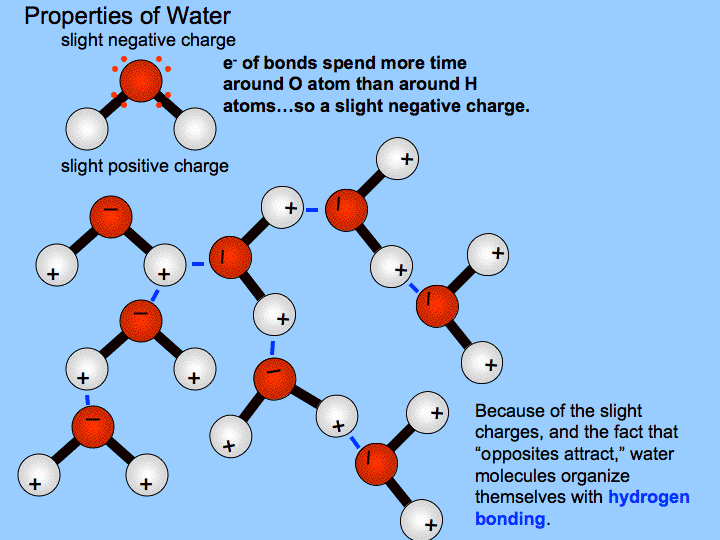 2-2 Properties of Water
Solutions and Suspensions
Mixtures made with water
Solution-a substance is dissolved in water
Solute-substance dissolved
Solvent-the substance the solute is dissolved in to
Suspension-substance is not dissolved in water
2-2 Properties of Water
Acids, bases and pH
Ionization of water
2H2O  H3O+ + OH-
H3O+ makes solutions acidic, OH- makes solutions basic. When H3O+ = OH- the solution is neutral
pH scale 0-14; lower number is more acidic
Buffers are substances that help solutions resist pH change
2-3 Carbon Compounds
Organic chemistry deals with carbon containing compounds
Carbon forms 4 bonds; can form single, double or triple covalent bonds
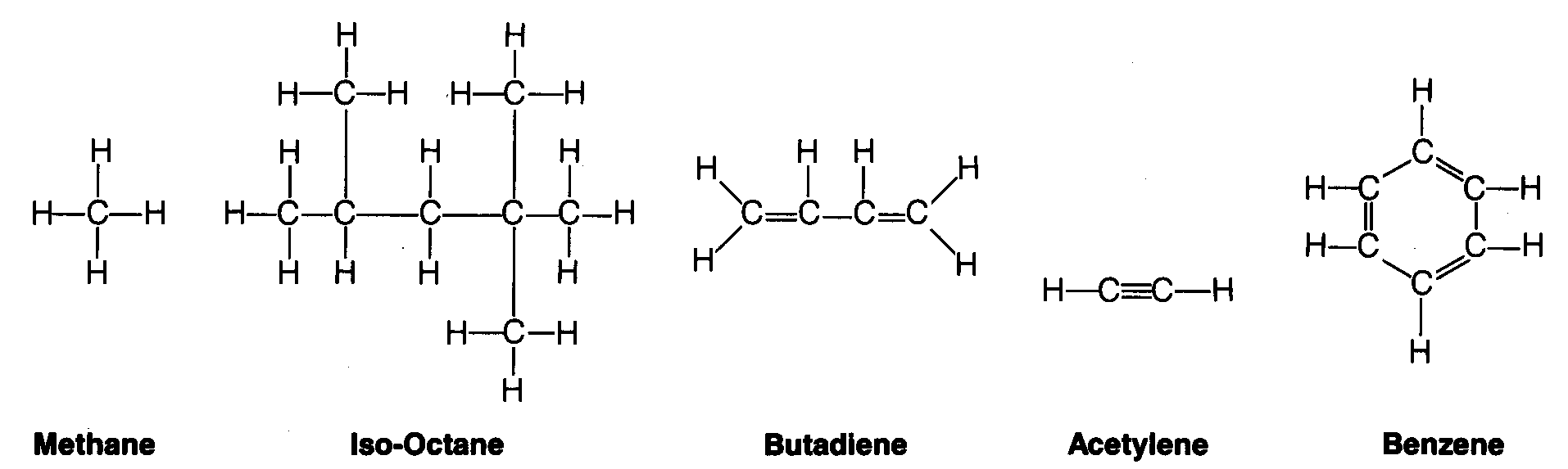 2-3 Carbon Compounds
Macromolecules
Giant molecules
Formed by polymerization-form polymers
Four categories
Carbohydrates
Lipids
Nucleic acids
proteins
2-3 Carbon Compounds
Carbohydrates
C:H:O  1:2:1
Energy and structural purposes
Glucose is basic unit
Starch and cellulose are polymers
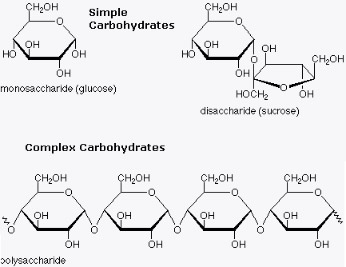 2-3 Carbon Compounds
Lipids
Carbon and Hydrogen
Stores energy and makes up cell and organelle membranes, messengers
Glycerol + fatty acid
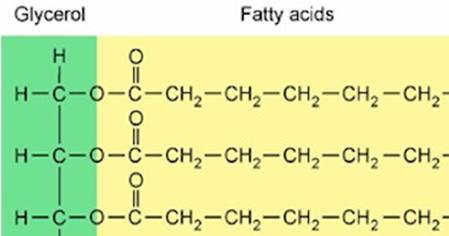 2-3 Carbon Compounds
Lipids
Saturated (all single bonds between C’s) and unsaturated (some double bonds)
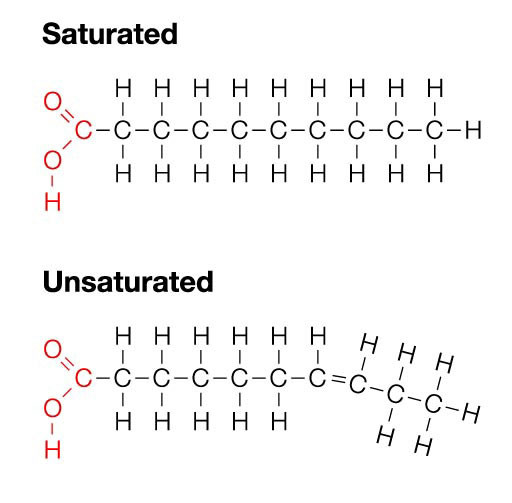 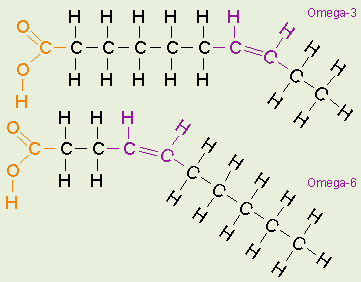 2-3 Carbon Compounds
Nucleic Acids
C, H, O,N,P
Nucleotides-monomer
Nucleic acid-polymer
Stores and transmits information
DNA (deoxy-)and RNA(ribonucleic acid)
2-3 Carbon Compounds
Nucleotide
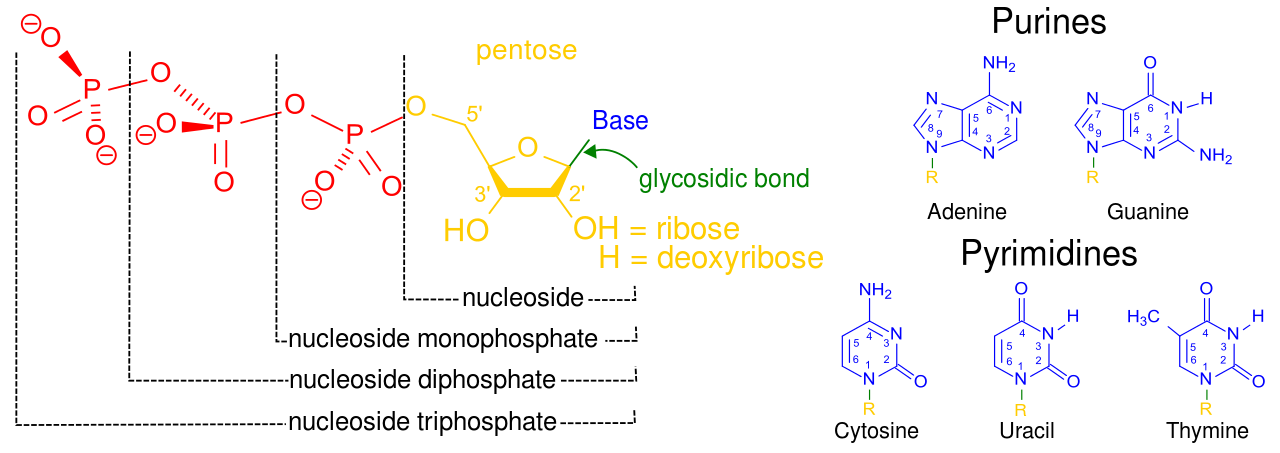 2-3 Carbon Compounds
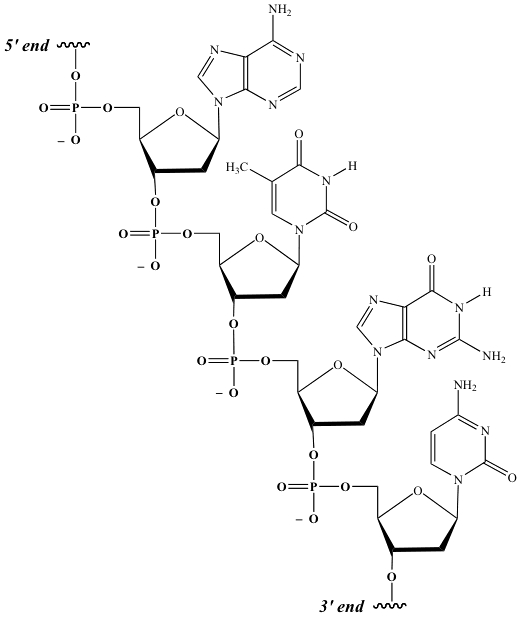 Nucleic acid
2-3 Carbon Compounds
DNA vs RNA
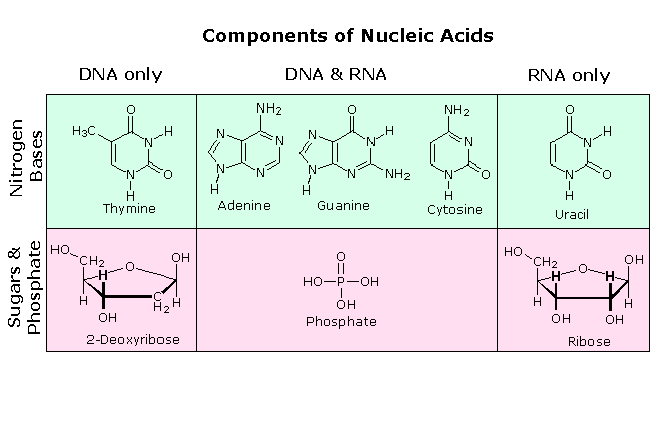 2-3 Carbon Compounds
Proteins
Polymers of amino acids
Control the rate of reactions and regulate cell processes, form bones and muscle (structural), transport substances and fight disease
Amino acids have an amino group end (-NH2) and carboxylic acids end (-COOH)
Amino acids joined by peptide bond
2-3 Carbon Compounds
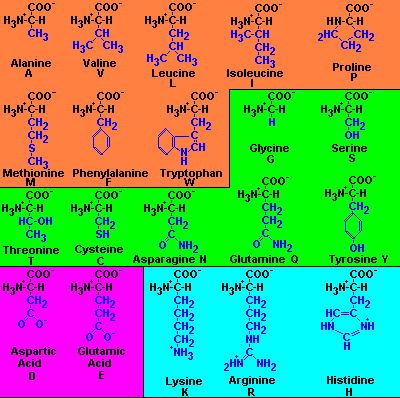 Amino acids
2-3 Carbon Compounds
Peptide bond
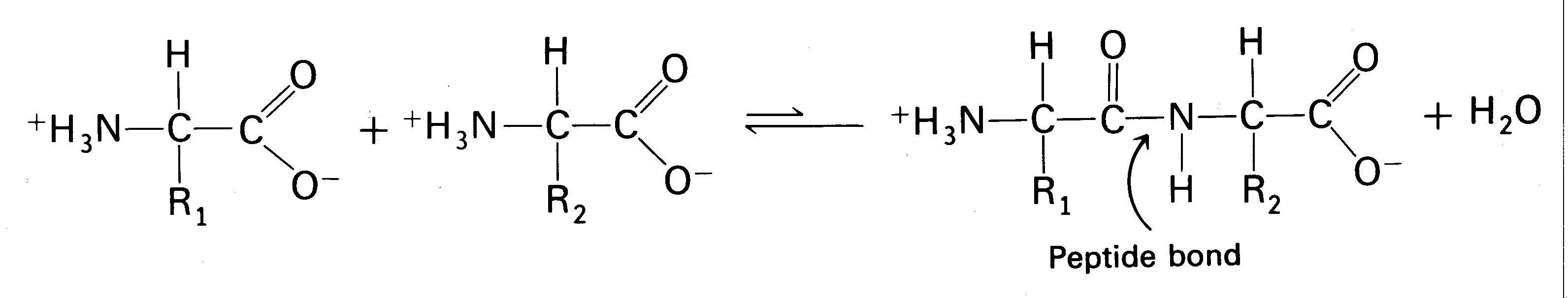 2-3 Carbon Compounds
Protein Structure
4 levels
Primary-sequence of amino acids
Secondary-chains of AA’s can be twisted or folded into alpha helices or beta sheets
Tertiary-The twisted and folded chain can be twisted and folded again; 3-D structure of the protein
Quartenary-if the protein has more than one polypeptide chain, the individual chains bonded together
2-3 Carbon Compounds
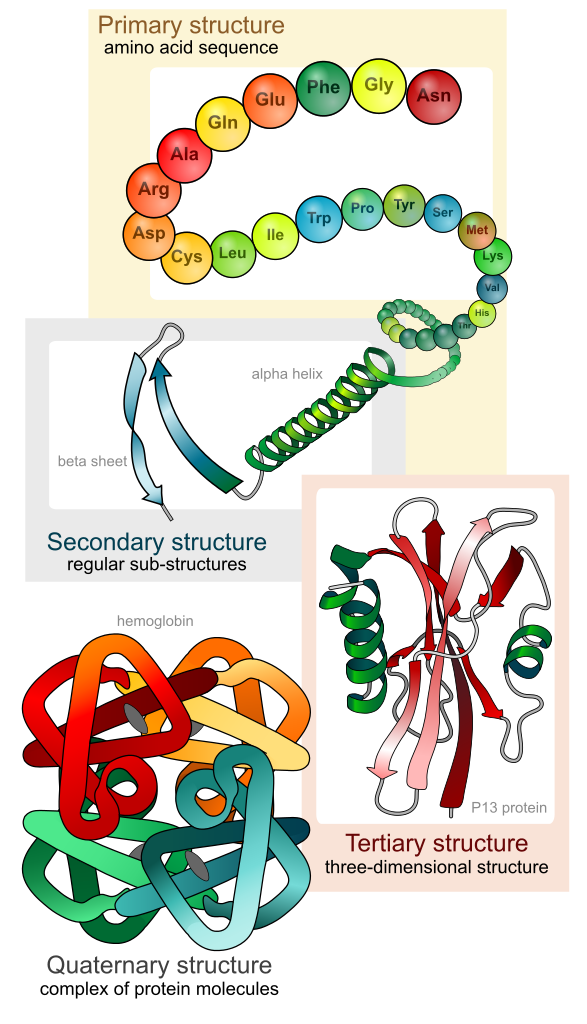 Protein structure
2-4 Chemical Reactions and Enzymes
Every thing that happens in a cell, and therefore an organism, is the result of chemical reactions
Chemical reactions change one set of chemical into another set of chemicals
Reactants Products
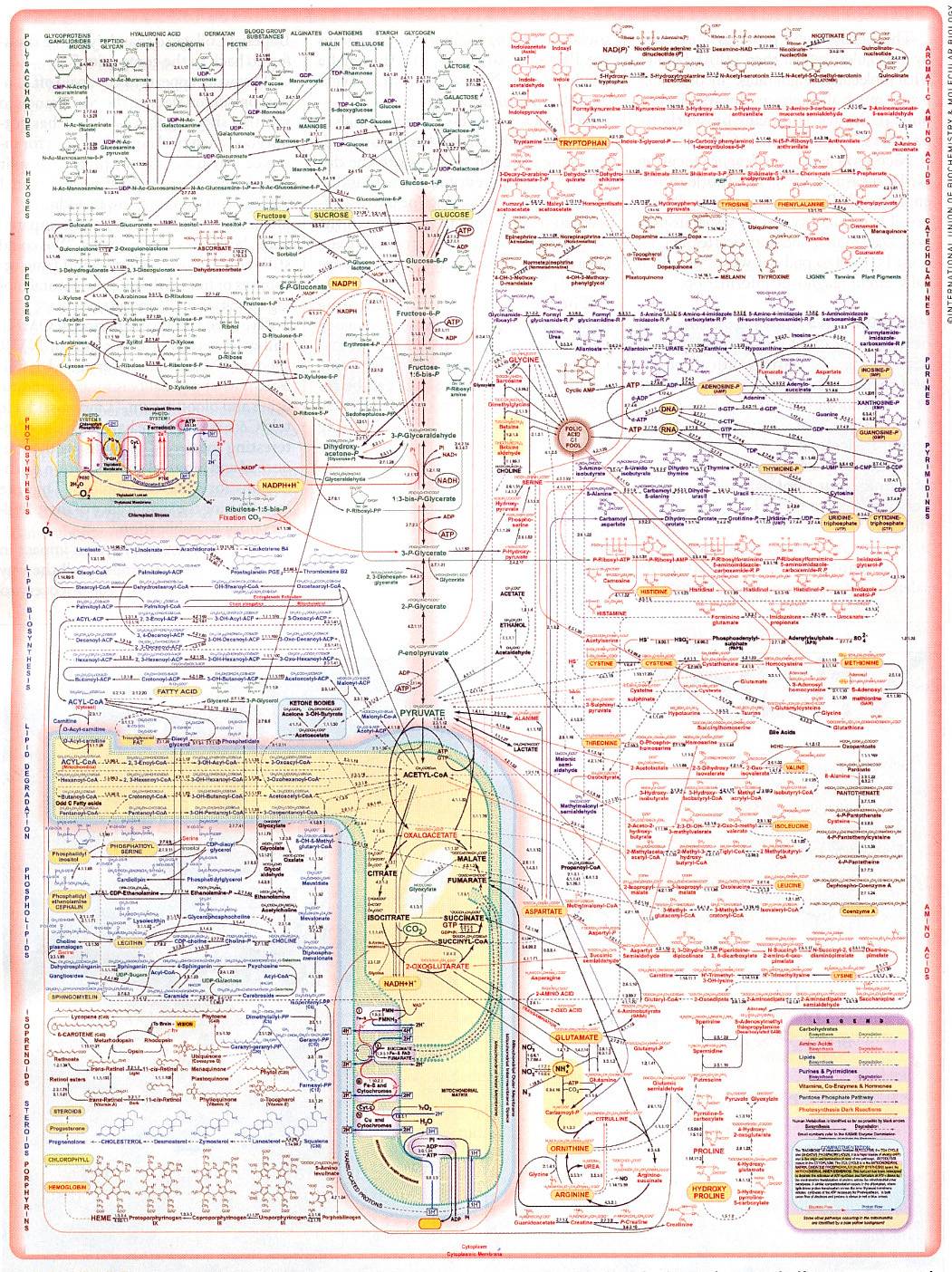 2-4 Chemical Reactions and Enzymes
Energy in reactions
Chemical reactions either absorb or release energy
Reactions that release energy are spontaneous
Those that are not spontaneous require energy
2H2 + O22H2O releases energy (exothermic)
2H20 2H2 + O2 absorbs energy(endothermic)
Organisms need energy for many endothermic reactions
Activation energy is the energy required to get a reaction started. Amount of activation energy required determines if a reaction will occur
2-4 Chemical Reactions and Enzymes
Activation energy
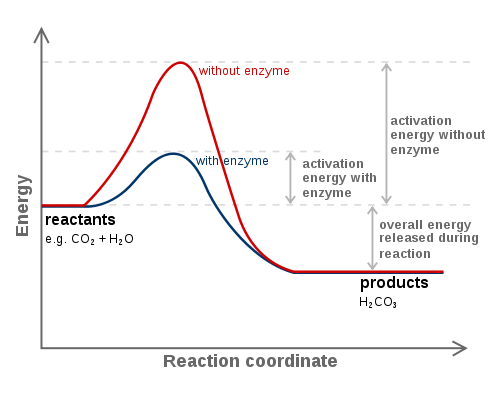 2-4 Chemical Reactions and Enzymes
Enzymes
Proteins that catalyze reactions
Very specific for the substances they act on, substrates
Enzyme activity is regulated by many factors including cofactors and other things that switch them on and off
2-4 Chemical Reactions and Enzymes
Enzyme substrate complex
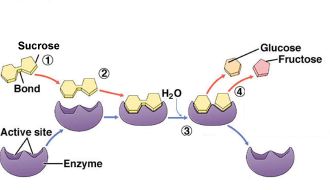 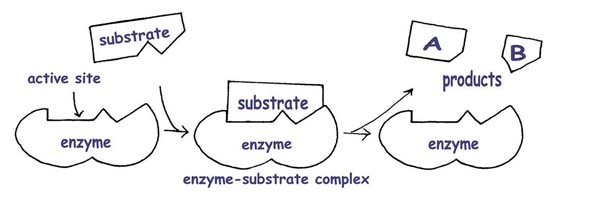 2-4 Chemical Reactions and Enzymes
Tyrosine Kinase-adds phosphate to a tyrosine in a protein substrate
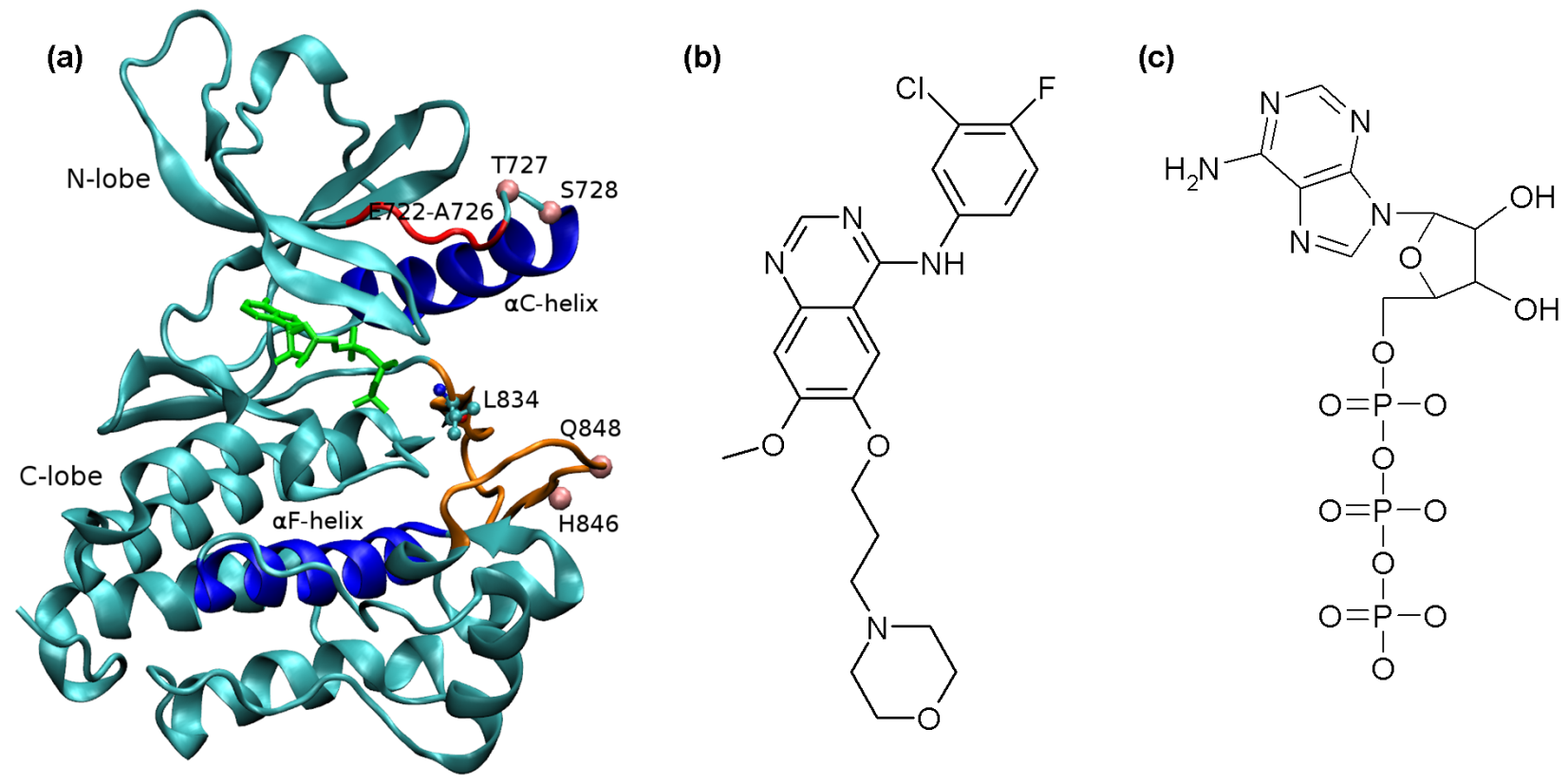